Стан супроводження судових справ податковими органами
станом на 01.01.2021 року
0
Кількість справ, що знаходилась на розгляді у судах станом на 01.01.2021(у розрізі позивачів)
На розгляді у судах перебувало 93,9 тис справ на суму 335,45 млрд грн (у т.ч., справи 2020 року – 30 тис справ на 71,1 млрд грн) (32% від кількості справ та 21,2 % від їх загальної суми).
Кількість справ
Сума по справах (млрд грн)
1
Динаміка збільшення кількості справ, що знаходилися  на розгляді в судах за участю податкових органів
По кількості справ (тис)
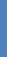 По сумі справ (млрд грн)
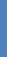 +2,10%
+6,89 млрд грн
+5,58%
+4,96 тис. справ
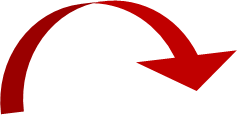 +23,84%

+64,57 млрд грн
+11,75%

+9,87 тис. справ
12 міс.
2020
12 міс
2019
12 міс.
2018
12 міс
2020
12 міс.
2018
12 міс.
2019
2
Результати розгляду справ станом на 01.01.2021
Розглянуто 26,9 тис справ на суму 89,15 млрд грн, з них: 
на користь податкових органів  –  16,36 тис справ (у т.ч. немайнові спори) на суму 57,1 млрд грн;
на користь платників –   10,55 тис  справ на 32,05 млрд грн
Справи на користь податкових органів
Справи на користь платників
Закінчено провадження (винесено остаточні рішення) по 11,9 тис справ на  24,9 млрд грн, з них на користь :
податкових органів – 7,3 тис справ на суму 16,9 млрд грн. (або 61,4% від кількості справ, по яких закінчено провадження та 67,9% від їх суми);
платників – 4,6 тис справ на суму 8 млрд грн (або 38,6% від кількості справ, по яких закінчено провадження та 32,1% від їх суми).
3
Результати розгляду справ за позовами податкових органів станом на 01.01.2021
4
Результати розгляду справ за позовами платників станом на 01.01.2021
+33,5%
5
Результативність розгляду судових справ
про визнання недійсним/нечинними ППР
(рейтингова оцінка за напрямом роботи)
Середній показник розгляду справ категорії на користь держави станом на 01.01.2021 складає 46,6% від кількості розглянутих судами справ та 55,2% від їх суми
Динаміка результативності за напрямом роботи
+28,3%
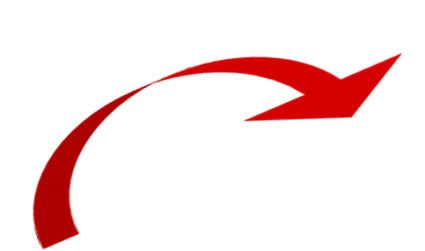 +3,7%
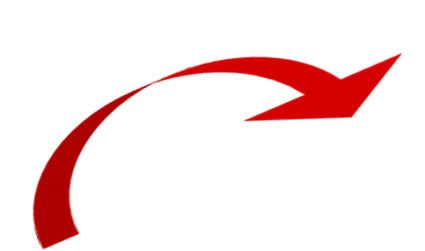 Рейтингова оцінка за напрямом роботи
+21,9%
+10,1%